15 min
WARNING
These slides are not optimized for printing or exam preparation. These are for lecture delivery only.
These slides are made for PowerPoint 2010. They may not show up well on other PowerPoint versions. You can download PowerPoint 2010 viewer from here.
These slides contain a lot of animations. For optimal results, watch in slideshow mode.
Create an OO domain model for the following problem description. 
A person can have many tasks to do. These tasks can be of different nature. Some examples:  tasks ‘to be done some day’, tasks to be done in a specific time period (e.g. a meeting), some needs to be done before a specific deadline, and so on.

Sometimes, tasks are tentatively scheduled on a number of alternative time slots until one time slot is confirmed.

Some tasks recur periodically. E.g. weekly meetings

Some tasks are completed successfully while some may not be completed as planned.
1
<<Enumeration>>
Frequency
FloatingTask
DAILY, WEEKLY, MONTHLY, YEARLY
0..1
Recurrence
ListPro
0..1
*
deadline
Person
Task
DeadlineTask
DateTime
1
end1
Description
start 
1
1
ScheduleTask
scheduled on
<<Enumeration>>status
0..1
Duration
TENTATIVE, PENDING, OVERDUE, DONE
alternatives*
1
An analysis pattern!
OODM
What?
Why?
Everything?
Correct?
Which of these patterns is least likely to be in this design?
ListAccesoriesUI
UIController
ListAllUI
1
*
SIS
SISObserver
*
*
StockItemType
StockItemList
StockItem
Based on a worked example in the handout
< is for
*
Appliance
Accessory
(a) Abstraction Occurrence    (b) Singleton     (c) Command      (d) MVC       (e) Observer
missing {a|b|c|d|e}              e.g. missing a
77577    OR     tinyurl.com/answerpost
ListAccesoriesUI
UIController
ListAllUI
1
*
SIS
SISObserver
*
*
StockItemType
StockItemList
StockItem
< is for
*
Appliance
Accessory
(a) Abstraction Occurrence    (b) Singleton     (c) Command      (d) MVC       (e) Observer
ListAccesoriesUI
UIController
ListAllUI
1
*
SIS
SISObserver
*
*
StockItemType
StockItemList
StockItem
< is for
*
Appliance
Accessory
(a) Abstraction Occurrence    (b) Singleton     (c) Command      (d) MVC       (e) Observer
ListAccesoriesUI
UIController
ListAllUI
1
*
SIS
SISObserver
*
*
StockItemType
StockItemList
StockItem
< is for
*
Appliance
Accessory
(a) Abstraction Occurrence    (b) Singleton     (c) Command      (d) MVC       (e) Observer
GUI
GUI
ListAccesoriesUI
UIController
Logic
Logic
ListAllUI
Logic        UI
1
*
SIS
SISObserver
*
*
StockItemType
StockItemList
StockItem
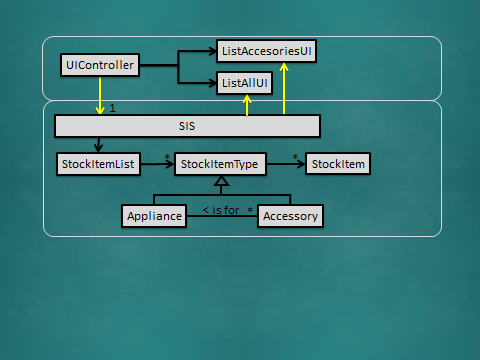 < is for
*
Appliance
Accessory
(a) Abstraction Occurrence    (b) Singleton     (c) Command      (d) MVC       (e) Observer
ListAccesoriesUI
UIController
ListAllUI
1
SIS
*
*
StockItemType
StockItemList
StockItem
< is for
*
Appliance
Accessory
ListAccesoriesUI
UIController
ListAllUI
1
*
SIS
SISObserver
*
*
StockItemType
StockItemList
StockItem
< is for
*
Appliance
Accessory
(a) Abstraction Occurrence    (b) Singleton     (c) Command      (d) MVC       (e) Observer
ListAccesoriesUI
UIController
ListAllUI
1
*
SIS
SISObserver
*
*
StockItemType
StockItemList
StockItem
< is for
*
Appliance
Accessory
(a) Abstraction Occurrence    (b) Singleton     (c) Command      (d) MVC       (e) Observer
ListAccesoriesUI
UIController
ListAllUI
1
*
SIS
SISObserver
*
*
StockItemType
StockItemList
StockItem
< is for
*
Appliance
Accessory
(a) Abstraction Occurrence    (b) Singleton     (c) Command      (d) MVC       (e) Observer
ListAccesoriesUI
UIController
ListAllUI
*
SIS
SISObserver
*
*
StockItemType
StockItemList
StockItem
< is for
*
Appliance
Accessory
What principles could be in place here?
[Speaker Notes: Answer: Single responsibility, separation of concerns, law of Demeter, open-closed, liskov substitution]